ЭМУЛЬСИИ
План лекции
Эмульсии, как ЛФ.
Изготовление масляных эмульсий с различными эмульгаторами.
Изготовление ароматных вод и микстур на их основе.
Оценка качества эмульсий.
Эмульсии (ГФ XIII изд, т. 2, с. 115) – жидкие ЛФ, представляющие собой гетерогенную двухфазную дисперсную систему с жидкой дисперсной фазой и жидкой дисперсионной средой.
Эмульсии 1-го рода (прямые)тип масло/вода (М/В). Эмульсии 2-го рода (обратные)тип вода/масло (В/М).Термин «вода» – любая полярная жидкость, «масло» – неполярная.
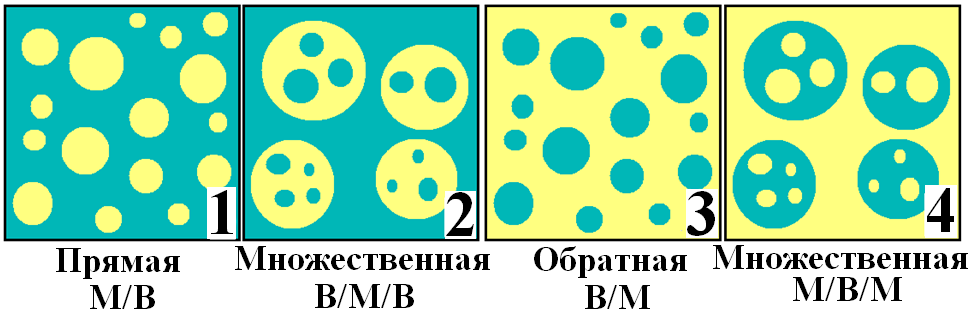 К положительным свойствам ЛФ «Эмульсии» следует отнести:
маскировка неприятного вкуса или запаха;
облегчают дозированный прием вязких густых жидкостей;
смягчают раздражающее действие некоторых ЛВ;
обеспечивают всасывание масляной фазы в желудке;
ускоряют всасывание масел в мелкодисперсном состоянии при парэнтеральном применении.
К отрицательным свойствам ЛФ «Эмульсии» следует отнести:
неустойчивость
трудность изготовления
подвержены микробной контаминации
Эмульсии классифицируют:
По исходному материалу:  
масляные;  
семенные.
По составу: 
простые; 
сложные.
По типу: 
эмульсии  первого  рода, прямые  (м/в);
 эмульсии  второго  рода, обратные, инвертные  (в/м).
По концентрации: 
разбавленные; 
концентрированные; 
высококонцентрированные  или спумоидные (пенообразные).

По применению: 
для наружного  применения; 
для внутреннего  применения; 
для инъекционного введения.
Эмульсии изготавливают в концентрации по массе (кроме эмульсий в которых в качестве ДС – ароматная вода – готовят и контролируют по V)→концентрированные растворы не используют
Если концентрация эмульсии в прописи рецепта не указана, изготавливают 10% эмульсию (1:10), т.е. из 10,0 масла или семян изготавливают 100,0 эмульсии. 

Эмульгатор и его количество выбирают индивидуально с учетом свойств масла или масляного раствора и эмульгатора.
Стадии изготовления эмульсий: 
изготовление первичной эмульсии (корпуса эмульсии); 
разбавление первичной эмульсии; 
фильтрование; 
введение ЛВ; 
упаковка; 
оформление к отпуску из аптеки (маркировка); 
контроль на стадиях изготовления, изготовленной эмульсии и при отпуске из аптеки.
2. Изготовление масляных эмульсий (Emulsa ex oleis).
Для изготовления эмульсий используют:
персиковое, оливковое, подсолнечное, касторовое, вазелиновое, облепиховое и эфирные масла, масло шиповника;
рыбий жир; 
бальзамы (бальзам Шостаковского); 
масляные растворы витаминов (А, D, Е), гормонов;
бензил бензоат;
скипидар и другие, несмешивающиеся с водой жидкости.
Изготовление масляных эмульсий (Emulsa ex oleis).
Согласно ГФ XIII изд. при получении эмульсий используют:
 миндальное, персиковое, оливковое, подсолнечное, касторовое, вазелиновое и эфирные масла, а также рыбий жир и другие несмешивающиеся с водой жидкости.
Эмульгаторы по типу образуемых эмульсий разделяются на гидрофильные  (белки, слизи, крахмал, декстрин, сапонины, танин, растительные экстракты, соли желчных кислот, щелочные мыла, лецитин, полисорбаты и др.), образующие эмульсии типа масло/вода, и липофильные  (мыла двух- и трех- валентных металлов, стерины, смоляные мыла, амиды жирных кислот, высокомолекулярные одноатомные спирты и др.), образующие эмульсии типа вода/масло.
Эмульгаторы, наиболее часто используемые, в экстемпоральной технологии эмульсий:
Желатоза (Gelatosa);
Крахмал в виде 10 % геля (Solutio Amyli, Mucilago Amyli);
Сухое молоко (Lac vaccinum exiccatum exoleatum);  
Яичный порошок. 




 берут в количестве  50% от массы масла.
mобщ. = Σ m по рецепту;

mмасла = 1/10 * mэмульсии

mэмульгатора = ½ * (mмасляного раствора)

mH2OI = ½ *(mмасл.раствора  + mэмульгатора)

mH2OII = mобщ. – Σmвсех использованных компонентов
При изготовлении эмульсий I рода (М/В): гидрофильные растворимые ЛВ растворяют в воде очищенной, предназначенной для разбавления первичной эмульсии (в ДС); липофильные жирорастворимые вещества растворяют в ДФ (анестезин, камфора, ментол, тимол, бромкамфора, валидол и т.д.).

При изготовлении эмульсий II рода (В/М): гидрофильные водорастворимые ЛВ растворяют в ДФ; жирорастворимые вещества растворяют в ДС (масле или липофильной жидкости, предназначенной для разбавления корпуса эмульсии).
Из веществ, нерастворимых ни в жирах, ни в воде, изготавливают суспензии с готовой эмульсией по общим правилам.

Фенилсалицилат – растворим в маслах, но в эмульсии I рода для внутреннего применения – вводят по типу суспензии (гидролиз ЛВ до салициловой кислоты и фенола  в щелочной среде кишечника).

Жидкости (настойки, сиропы, экстракты жидкие) добавляют непосредственно к готовой эмульсии для внутреннего применения.
Изготовление масляных эмульсий 
1.Изготовление первичной эмульсии (корпуса эмульсии): 
	ПАВ + вода + по каплям масло или масляный раствор; 
	каждую последующую порцию добавляют после эмульгирования предыдущей – характерное потрескивание – крепитация;
	готовность первичной эмульсии проверяют каплей воды – растекается по поверхности первичной эмульсии, оставляя за собой молочный след.
Готовую первичную эмульсию оставляют в покое на 3-5 минут для завершения стабилизации системы и еще раз перемешивают.
2. Разбавление первичной эмульсии:
	водой или профильтрованным раствором ЛВ.
3. Фильтрование:
	через двойной слой марли в подставку, или отпускной флакон.
4. Введение ЛВ не растворимых ни в жирах, ни в воде:
	изготавливают суспензии с готовой эмульсией по общим правилам (с учетом угла краевого смачивания ЛВ).
5.Упаковка.
6. Оформление к отпуску из аптеки (маркировка). 
7. Контроль качества.

	Срок годности эмульсий, изготовленных в аптеке – 3 суток.
Rp.:  Emulsi ex oleis            100,0
		Camphorae                   
		Bismuthi subnitratis
	      Phenylii salicylatis ana 1,0
		Olei Menthae piperitae   gtts V
		Sirupi simplicis             20 ml
		Misce. Da. Signa. По 1 столовой ложке 	      3 раза в день.
Оборотная сторона ППК (1) - эмульгатор – желатоза
mобщ. = 100,0 + 1,0 +1,0 +1,0 + 0,2 +20 мл*1,3 г/мл =  129,2
mмасла = 10,0
m м. мяты пер.: 1,0 г -51 ст. капля		
                   Х - 10 ст.капель →Х = 0,2 г
 	0,1  – 3 н.ст.капли
 	0,2 –  Х                         Х= 6 н.ст.капель

mжелатозы = (mмасла +  mкамфоры + mмасла мяты):2 = (10,0 + 1,0 + 0,2):2   = 5,56  5,6

mH2OI =  (mмасл.раствора + mмасла мяты +mжелатозы):2 = (10,0 + 1,0 + 0,2 + 5,6):2 = 8,38  8,4
mжелатозы для стаб. ф/с = 0,5 г (½ от массы)
mH2Oф/с=½(0,5+1,0)=0,75≈0,8

mH2O измельч. висмута субнитрата = ½*1,0 = 0,5

mH2OII = mобщ. – (mжелатозы + mH2OI + mмасла + mкамфоры +   mмасла мяты + mжелатозы для стаб. ф/с  + m висмута нитрата + m сахарного сиропа + m ф/с+ m Н2Оф/с + m Н2Овисмута субнит.)= 129,2 – (5,6 + 8,4 + 10,0 + 1,0 + 0,2 + 0,5 + 1,0 + 26,0  + 1,0 + 0,8 + 0,5 ) = 126,2 – 54,95 = 74,2
эмульгатор - желатоза)

Bismuthi subnitratis 1,0 
Aquae purificatae 0,5______
Phenylii salicylatis 1,0
Gelatosae 0,5
Aquae purificatae 0,8______
Sirupi simplicis    20 ml (26,0)

М препарата = 129,2±3,9
M флакона б/к = 
Подписи:
Лицевая сторона ППК  (1 - 

Дата 
ППК к рецепту №3
Gelatosae 5,6
Aquae purificatae I  8,4
Olei Helianthi 10,0 (t°)
Camphorae 1,0
Olei Menthae piperitae 0,2 (gtts VI)
Aquae purificatae II 74,2____
Оборотная сторона ППК (2) - эмульгатор – 10% р-р крахмала
mобщ. =  129,2
mмасла = 10,0
m м. мяты пер. = 0,2 г (6 н.ст.кап.)
mкрахмала = Σ(mкрахмала для эмульгиров. масл. раствора + mкрахмала для ф/салицилата) = 5,6 + 0,5 = 6,1
Крахмал – 10% р-р → m10% р-ра крахмала = 61,0

Состав 10% р-ра крахмала:
Amylum 						6,1 (1 часть)
Aqua purificatae frigidae 			12,2 (2 части)
Aqua purificatae ebulentis 			42,7 (7 частей)
mH2O измельч. висмута субнитрата = ½*1,0 = 0,5

mH2OII = mобщ. – (m10% раствора крахмала + mмасла + mкамфоры +   mмасла мяты  + m висмута нитрата + m сахарного сиропа + m ф/с + m Н2Овисмута субнит.) = 
= 129,2 – (61,0 + 10,0 + 1,0 + 0,2 + 1,0 +  26,0  + 1,0 +0,5) = 129,2 – 100,7 = 28,5
Лицевая сторона ППК  (2, эмульгатор – 10% р-р крахмала)
Дата 
ППК к рецепту №3
Sol. Amyli  10 % 56,0
Olei Helianthi 10,0 (t°)
Camphorae 1,0
Olei Menthae piperitae 0,2 (gtts VI)
Aquae purificatae II 28,5_________
Bismuthi subnitratis 1,0 
Aquae purificatae 0,5____________
Phenylii salicylatis 1,0
Sol. Amyli  10 % 5,0_____________
Sirupi simplicis    20 ml (26,0)
М препарата = 129,2±3,9
M флакона б/к = 
Подписи:
3. Изготовление ароматных вод и микстур на их основе.
	Изготовление: в асептических условиях указанное количество соответствующего эфирного масла в течение 1 минуты   энергично смешивают с водой до растворения (приказ 751, 308).
Хранение:    
	30 суток.



	в виде               фасовки (200 мл) – 30  суток; в виде полуфабриката по 500 и 1000 мл - 15 суток.
Состав:
Вода укропная 0,005%      
Масла фенхелевого 0,05 г  
Воды очищенной до 1 л   
  
Вода мятная 0,044%
Масло мяты перечной 0,44 г
Воды очищенной до 1 л
Ароматные воды – фармакологически активные растворители → концентрированные растворы не используют.

V ароматной воды не уменьшают на ΔV от растворения твердых веществ, кроме случаев выписывания воды до определенного V  (например, ad 150 ml).
Rp.: Glucosi 15,0
        Kalii iodidi 5,0
        Adonisidi
        Tincturae Menthae ana 5 ml
        Sirupi simplicis
        Tincturae Valerianae
	     Tincturae Leonuri ana 10 ml
        Aquae Menthae 200 ml
	     Misce. Da. Signa. По 1 столовой ложке 3 раза в день.
Адонизид – сильнодействующее ЛВ.
	ВРД = 40 капель		РД = 10 капель
	ВСД = 120 капель		СД = 30 капель
Оборотная сторона ППК
V общ = 5ml + 5ml + 10ml + 10ml +10ml  + 200ml = 240 ml
m глюкозы водной = m гл. бв*100/100-W
m гл. вод. = 15,0*100/100-10,2% = 16,7
% тв. в-в = Σm тв. в-в/V *100% = 16,7 + 5,0 / 240 ml * 100% = 9% > 3% →ΔV учитывают
ΔV = Σm тв. в-в*КУО = 16,7 * 0,69 мл/г + 5,0 * 0,25 мл/г = 12,75≈ 12,8 ml
V общ = 240 ml + 12,8 ml = 252,8 ml
Лицевая сторона ППК  
Дата 
ППК к рецепту №4
Aquae Menthae 200 ml
Glucosi 16,7 (hydricum seu aqua 10,2 %) 
Kalii iodidi 5,0
Sirupi simplicis        10 ml 
Adonisidi                  5 ml (18-20%)
Tincturae Valerianae 10 ml (70%)
Tincturae Leonuri     10 ml (70%)
Tincturae Menthae    5 ml (90%) 
Vобщ. = 252,8 ± 2,5 ml
Упаковка, оформление к отпуску и хранение эмульсий. 
	Упаковывают во флаконы для отпуска аналогично другим ЛФ с жидкой ДС.
	Оформляют этикетками: «Микстура», «Внутреннее» или «Наружное».
	Обязательная предупредительная надпись или дополнительная этикетка «Перед употреблением взбалтывать».
	Другие этикетки в зависимости от свойств ЛВ и особенностей приёма.
Срок хранения эмульсий, изготовленных в аптеке не более 3 суток (приказ 751), если нет других указаний в НД.
4. Оценка качества эмульсий
1.До изготовления ЛП экспертиза рецепта:проверка совместимости, доз, НЕО и т.д.

2. На стадиях изготовления:
первичная эмульсия  - однородная масса; характерное потрескивание (крепитация) при перемешивании, или молочный след за каплей воды, стекающей по стенке ступки; первичная эмульсия разбавляется без последующего расслоения; образующаяся эмульсия имеет цвет молока; запах; отсутствие механических включений; соответствие выписанной массе или объему (ДС – ароматная вода). 

3. Изготовленного препарата:
Анализ документации;
Оформление;
Упаковка с укупоркой;
Органолептический контроль;
Физический контроль;
Вывод. ЛП изготовлен удовлетворительно или неудовлетворительно.

4. Контроль при отпуске:
проверка соответствия упаковки;  
оформления; 
номеров   на рецепте,   этикетке   и   препарате; 
фамилии  больного  на  квитанции,   этикетке  и рецепте или     сигнатуре,     правильность     ее выписывания.